NEreus
NEreus
UI Preview
A top-down space action shooter for Windows Phone 7.
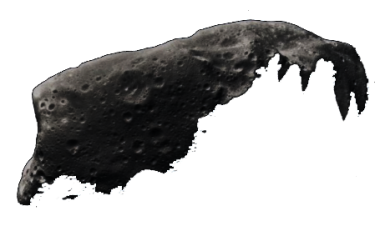 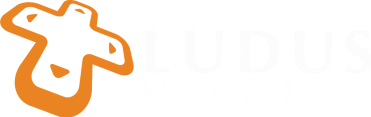 Soufiane Zeghmi  |  Ben Davis
UI Map
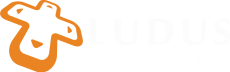 This map shows an overview of all UI screens and how they are accessed.
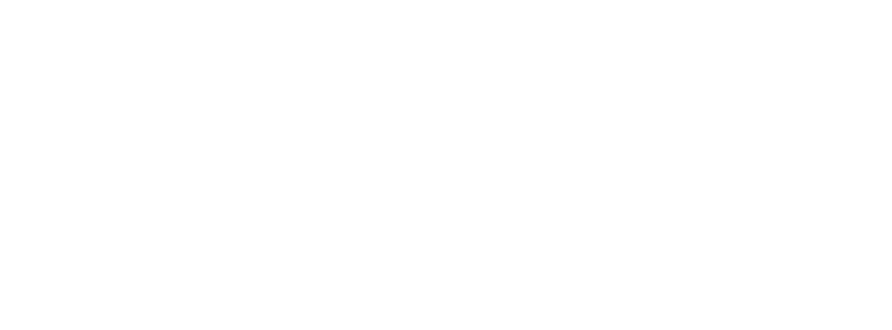 Splash SCreen
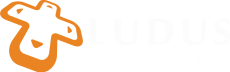 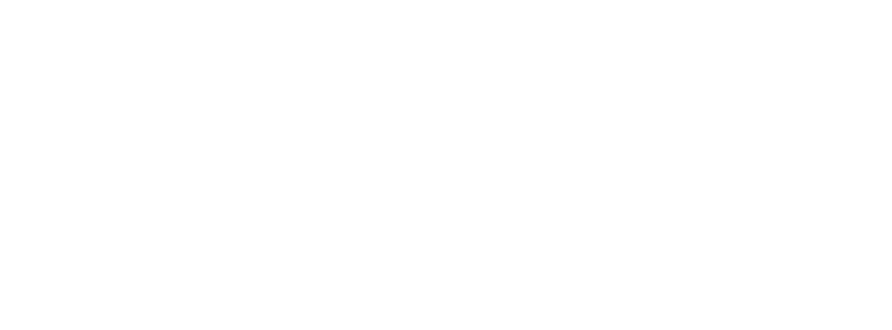 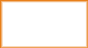 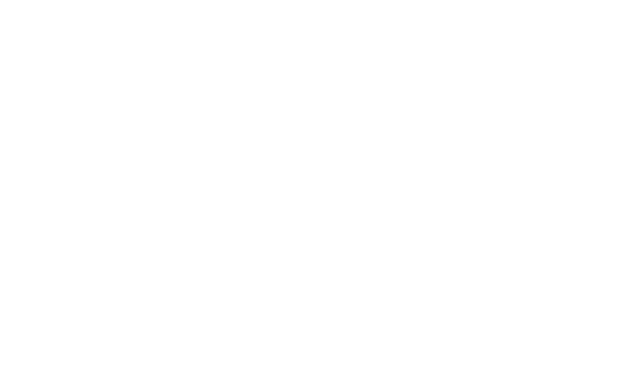 The Splash Screen is displayed for about 3 seconds when the game is loaded.  As a requirement of using FlatRedBall, we must display the FlatRedBall logo on startup.
Volume Selection
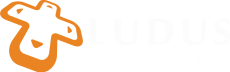 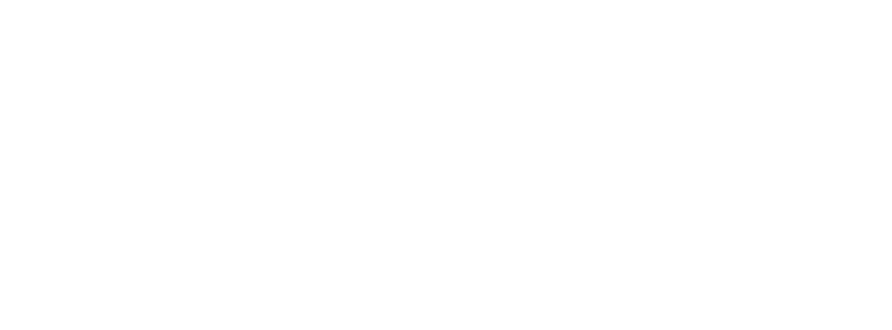 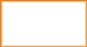 Windows Phone does not currently allow applications to poll hardware to find out whether the phone is in vibrate mode.  As a workaround, we will show a sound on/off screen at startup.
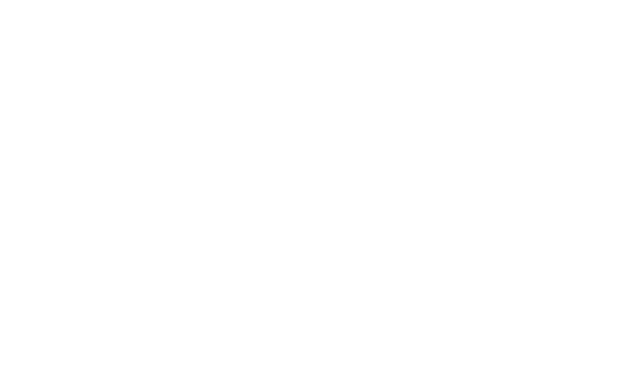 Main Menu
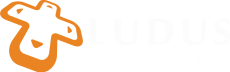 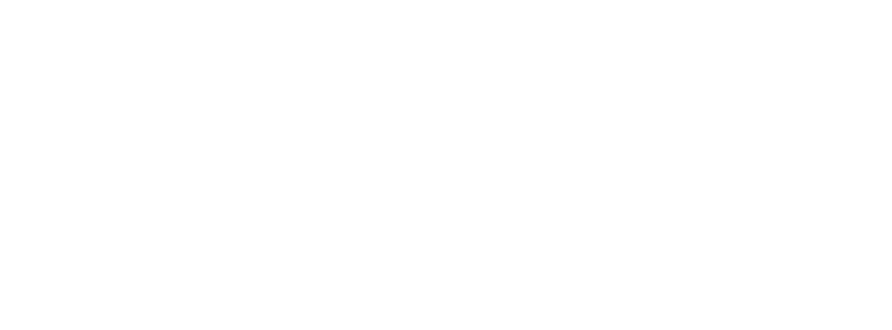 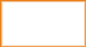 From the main menu, the settings menu, level selection and gameplay can be accessed.  A speaker icon in the corner allows a quick muting of the game if ‘No’ was accidently selected on the Enable Sounds screen.
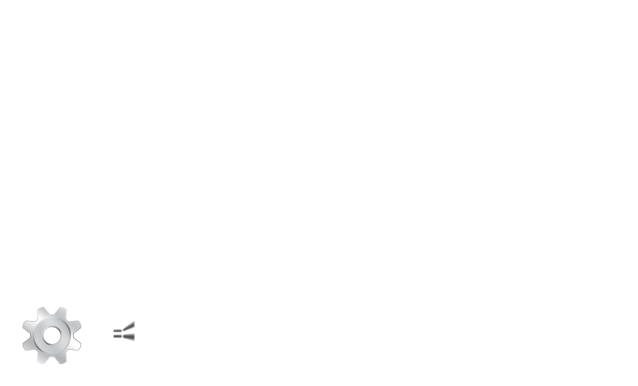 Control Settings
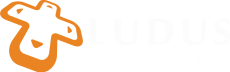 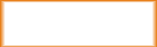 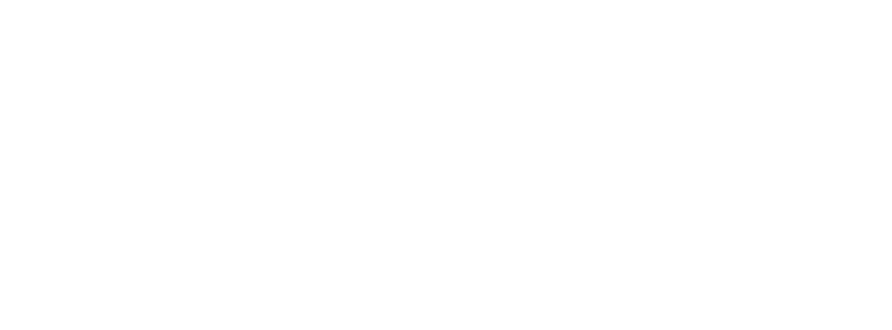 The controls menu can change how weapons are fired and can adjust the accelerometer’s neutral position.
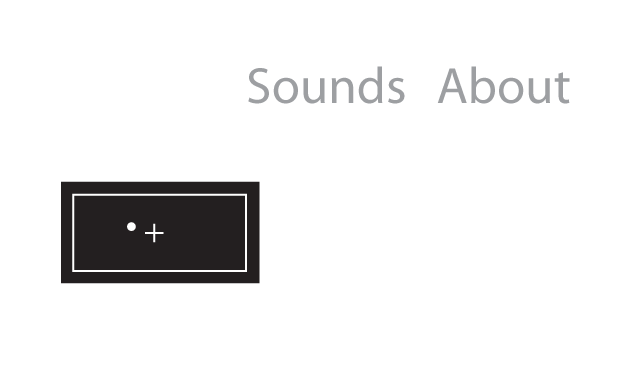 Sound Settings
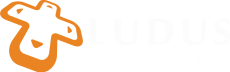 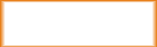 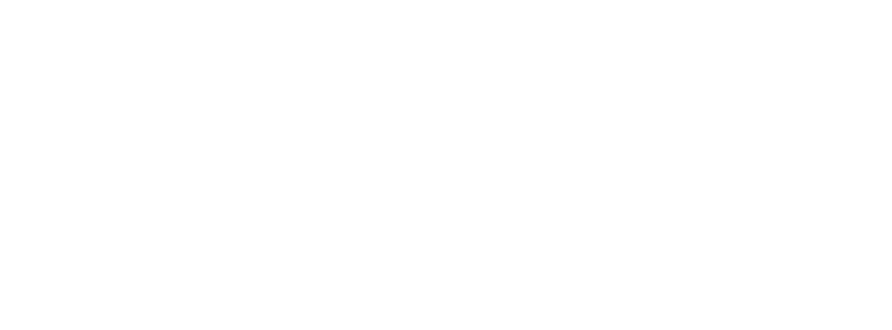 The sound controls menu allows the adjustment of sound effects separately from music, and allows the user to mute all sounds.  The Mute Select splash screen modifies this control directly.
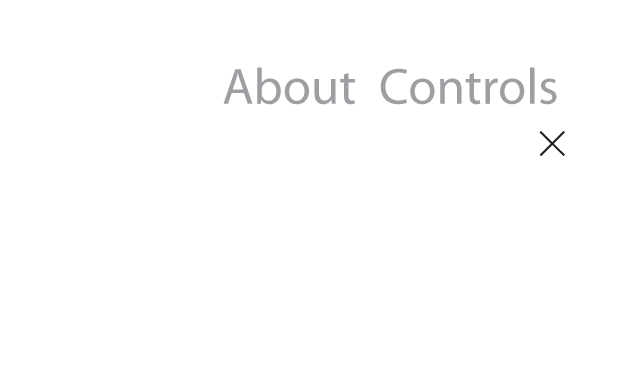 About
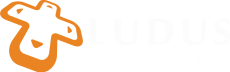 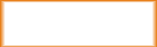 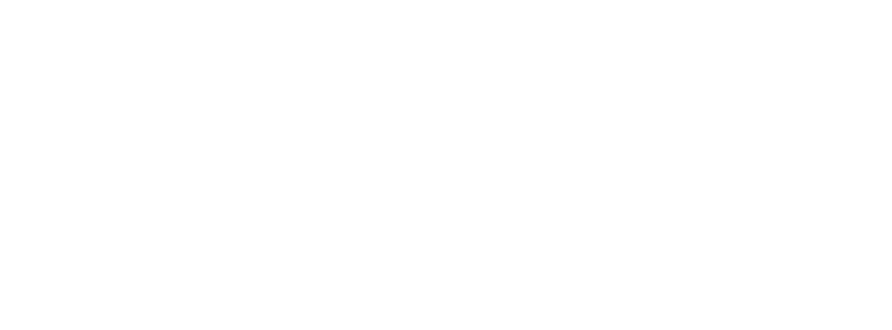 The about screen gives the user an opportunity to learn more about Ludus Mobile or FlatRedBall, as well as an email address where feedback email may be sent.
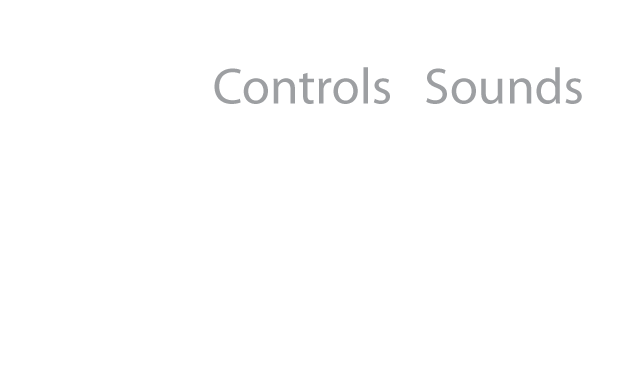 Level Select
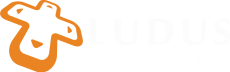 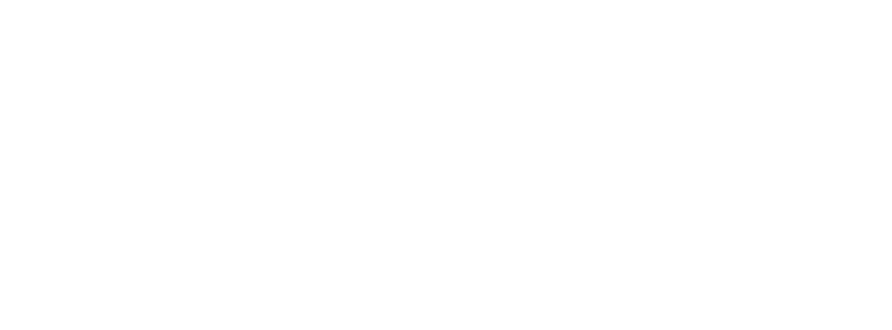 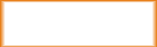 The Level Select screen is a pivot, giving the user access directly to levels that they have unlocked.
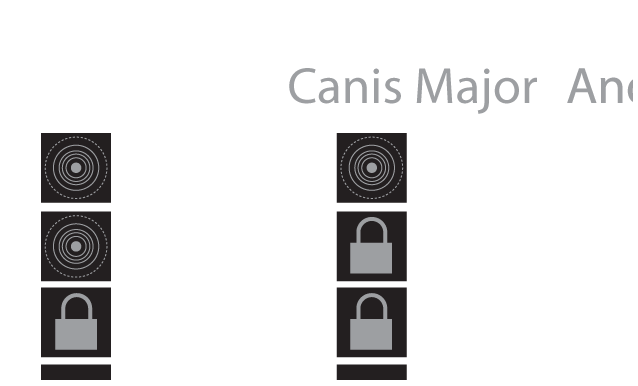 Gameplay
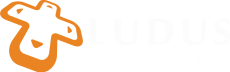 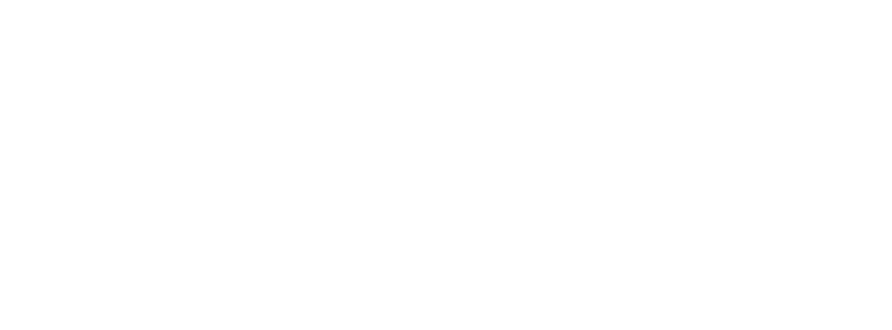 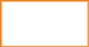 The game screen is as minimal as possible, showing health and shield bars in the bottom left corner, a weapon control pad in the bottom right, and a pause button in the top right.  The player’s ship is centered in the screen.
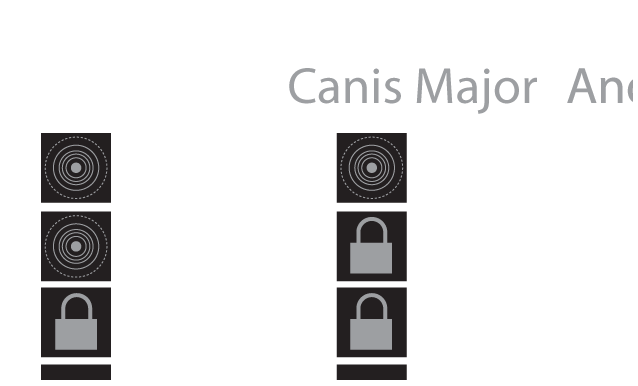 Pause Menu
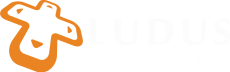 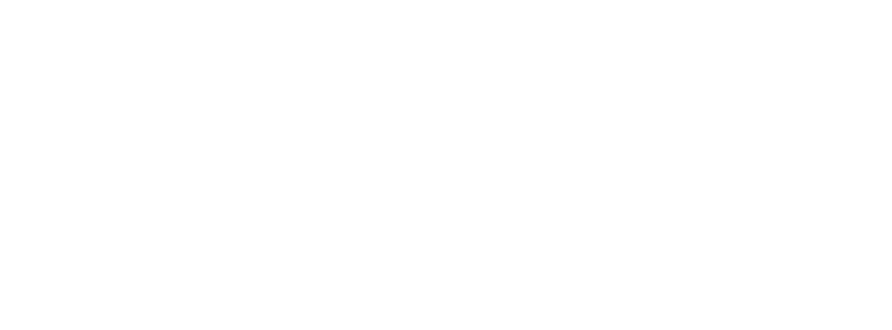 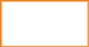 The pause menu gives access to settings, level restart and resume buttons.  This isn’t so much a screen by itself, as an overlay over the game screen.  If possible, the paused game will be visible beneath, at reduced brightness.
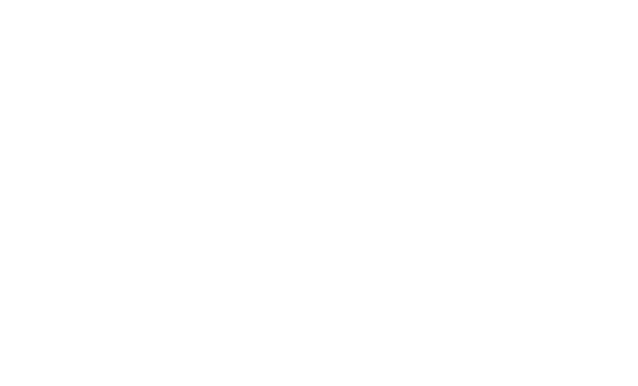 Score Screen
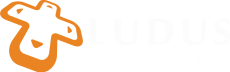 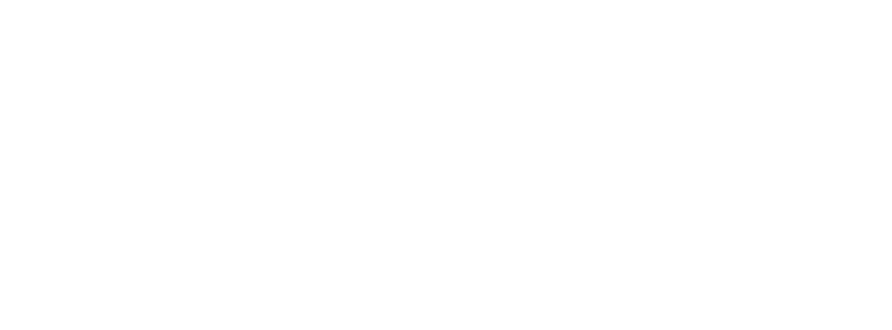 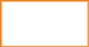 After the user has completed a level, the score screen shows their score and the current high score for the level.  An option is given to ‘brag’ on social networks, or to go to the next level.  The hardware back button will return the user to the main menu.
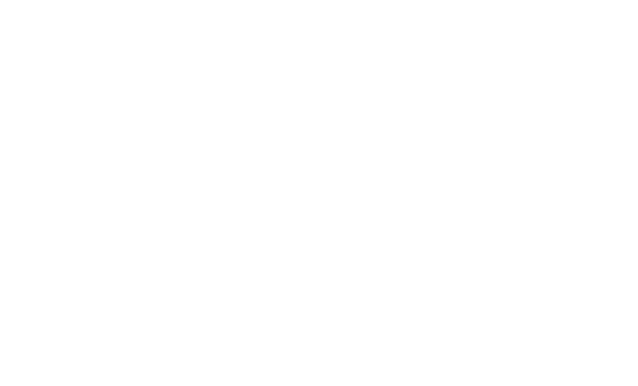 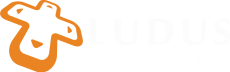 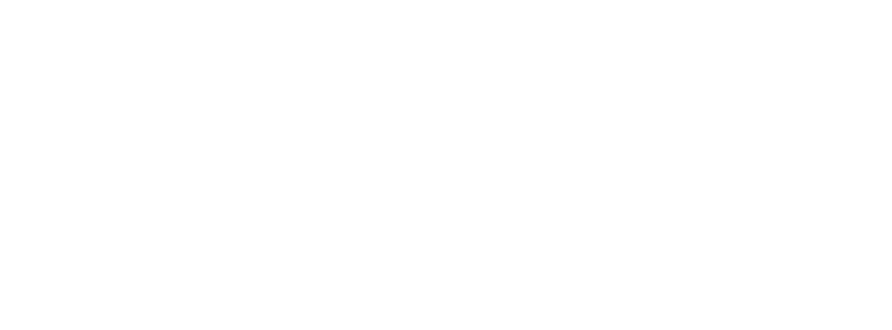